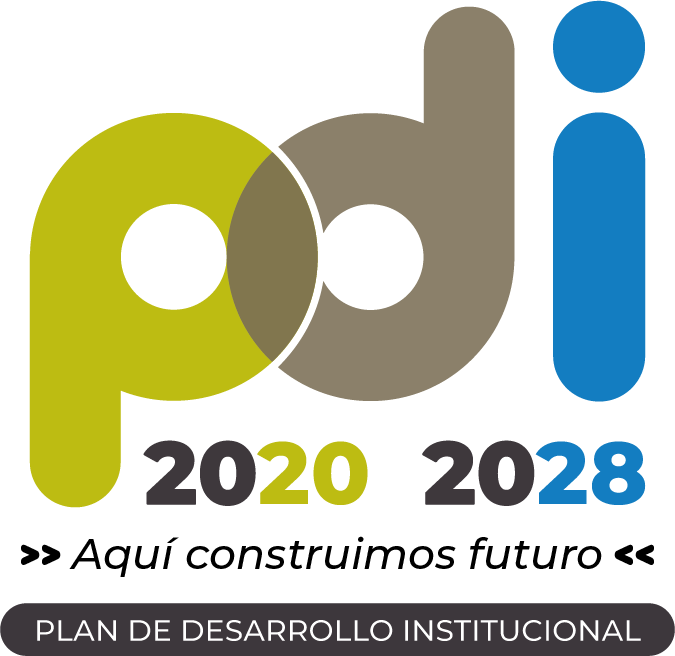 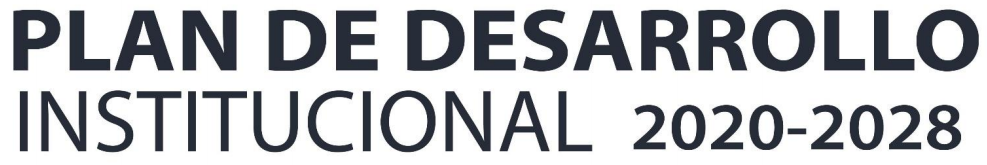 39
Proyecto
Gestión de la comunicación y promoción institucional
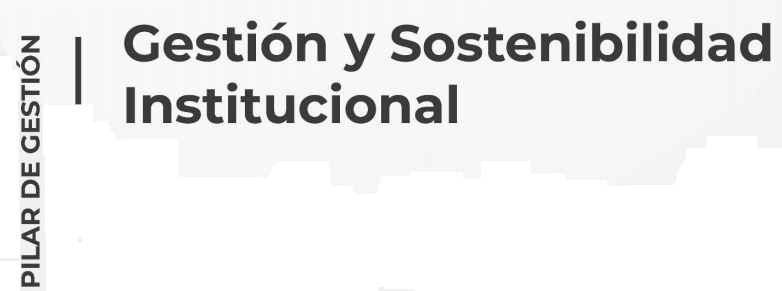 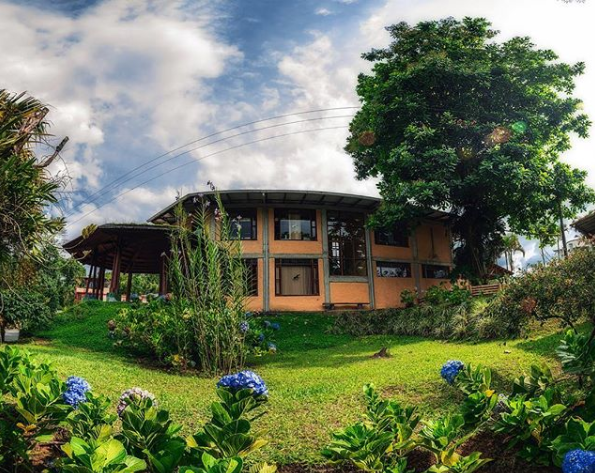 Información general del proyecto
39. Gestión de la comunicación y promoción institucional
Identificación del problema, necesidad u oportunidad
La Universidad, como entidad del estado y en aras de la transparencia y la participación ciudadana, debe atender efectivamente las necesidades de comunicación de sus grupos de interés (Docentes – administrativos – estudiantes – egresados - jubilados, externos y aliados estratégicos), no obstante, se ha identificado la necesidad de trabajar en la articulación en los procesos que abarcan la comunicación institucional en sus diferentes niveles: corporativo, organizacional, informativo y movilizador.
39. Gestión de la comunicación y promoción institucional
Identificación del problema, necesidad u oportunidad
39. Gestión de la comunicación y promoción institucional
Descripción del proyecto
El proyecto busca fortalecer la articulación en la implementación del Sistema Integral de Comunicaciones de la institución, que permita a la Universidad resolver la necesidad existente, partiendo de un modelo de comunicación pública conformado por cuatro componentes: corporativo (identidad, imagen, posicionamiento de marca), organizacional (flujos de comunicación interna efectiva y eficiente), informativo (generación de información pertinente para difusión en medios de comunicación masivos, tanto internos como externos) y movilizador (eventos y actividades de participación e interacción ciudadana con la institución), que de forma integral, gestione la comunicación y promoción institucional.
39. Gestión de la comunicación y promoción institucional
General
Objetivos del proyecto
Fortalecer los procesos que abarcan la comunicación institucional en sus diferentes niveles: corporativo, organizacional, informativo y movilizador.
Específicos
39. Gestión de la comunicación y promoción institucional
Lograr la articulación para la adecuada Gestión de la Comunicación y Promoción Institucional.

Articular los procesos en Comunicación Informativa a nivel institucional a través de lineamientos oficiales y debidamente socializados en todas las áreas.
Estructurar directrices para la Comunicación Organizacional.
 
Alinear el manejo de la imagen institucional, relaciones públicas y actividades de promoción bajo la Comunicación Corporativa.
 
Estructurar directrices para la Comunicación Movilizadora.
Planes operativos
39. Gestión de la comunicación y promoción institucional
Planes operativos
39. Gestión de la comunicación y promoción institucional